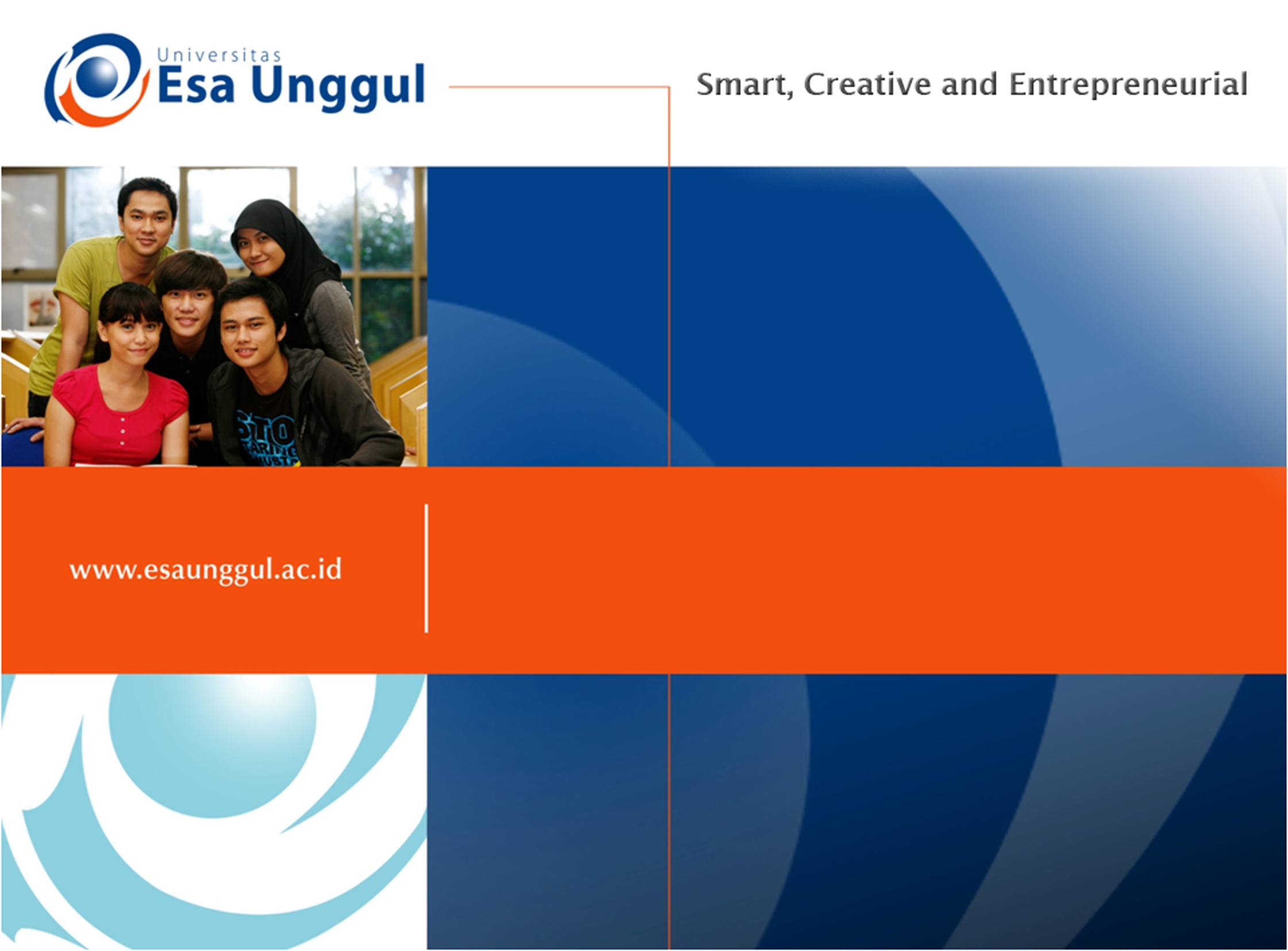 PENGUJIAN, IMPLEMENTASI DAN PEMELIHARAAN SISTEM
PERTEMUAN -  8
NOVIANDI
PRODI MIK | FAKULTAS ILMU-ILMU KESEHATAN
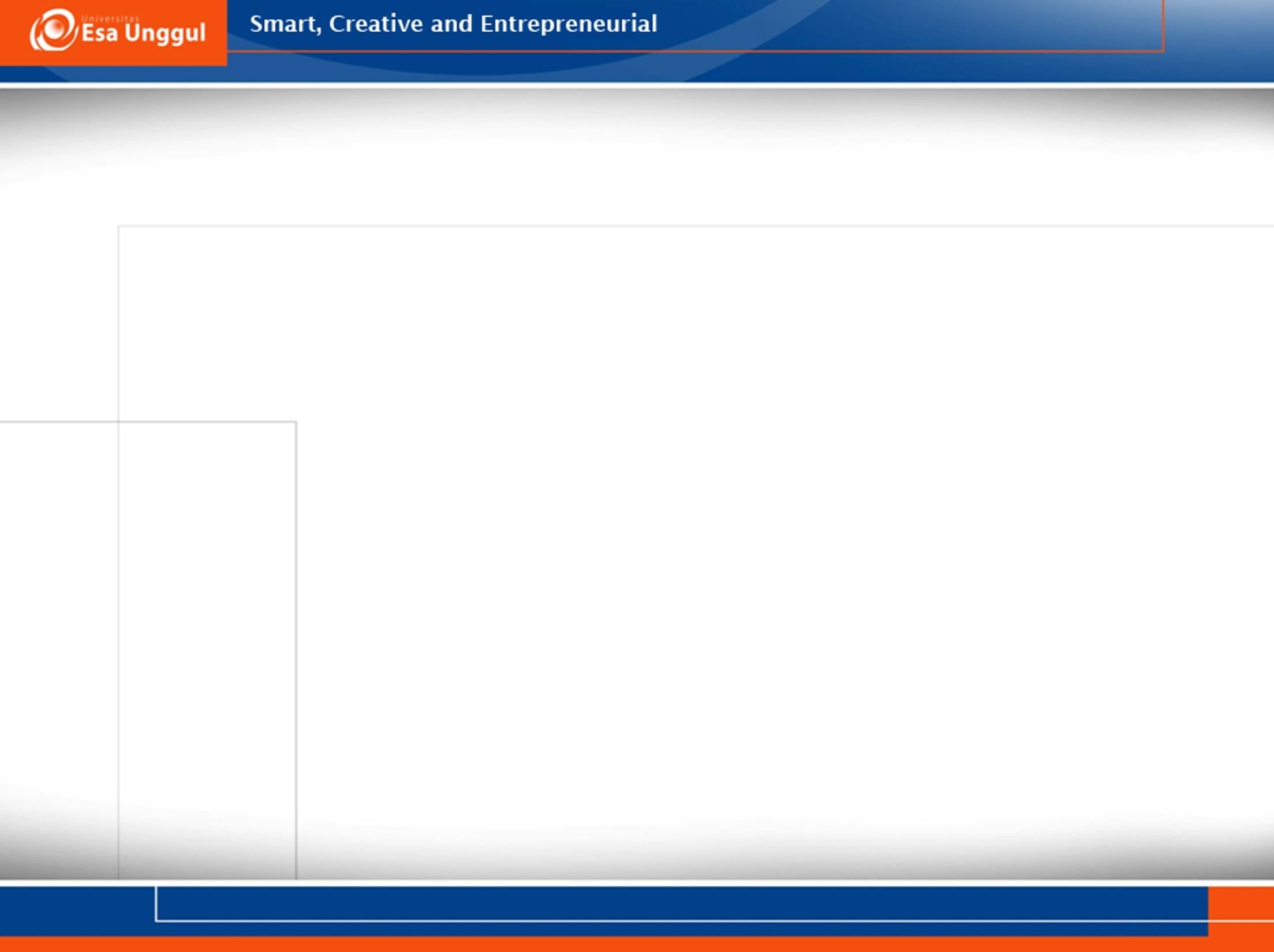 FILOSOFI PENGUJIAN
Pengujian sistem merupakan proses mengeksekusi sistem perangkat lunak untuk menentukan apakah sistem perangkat lunak tersebut cocok dengan spesifikasi sistem dan berjalan sesuai dengan lingkungan yang diinginkan.
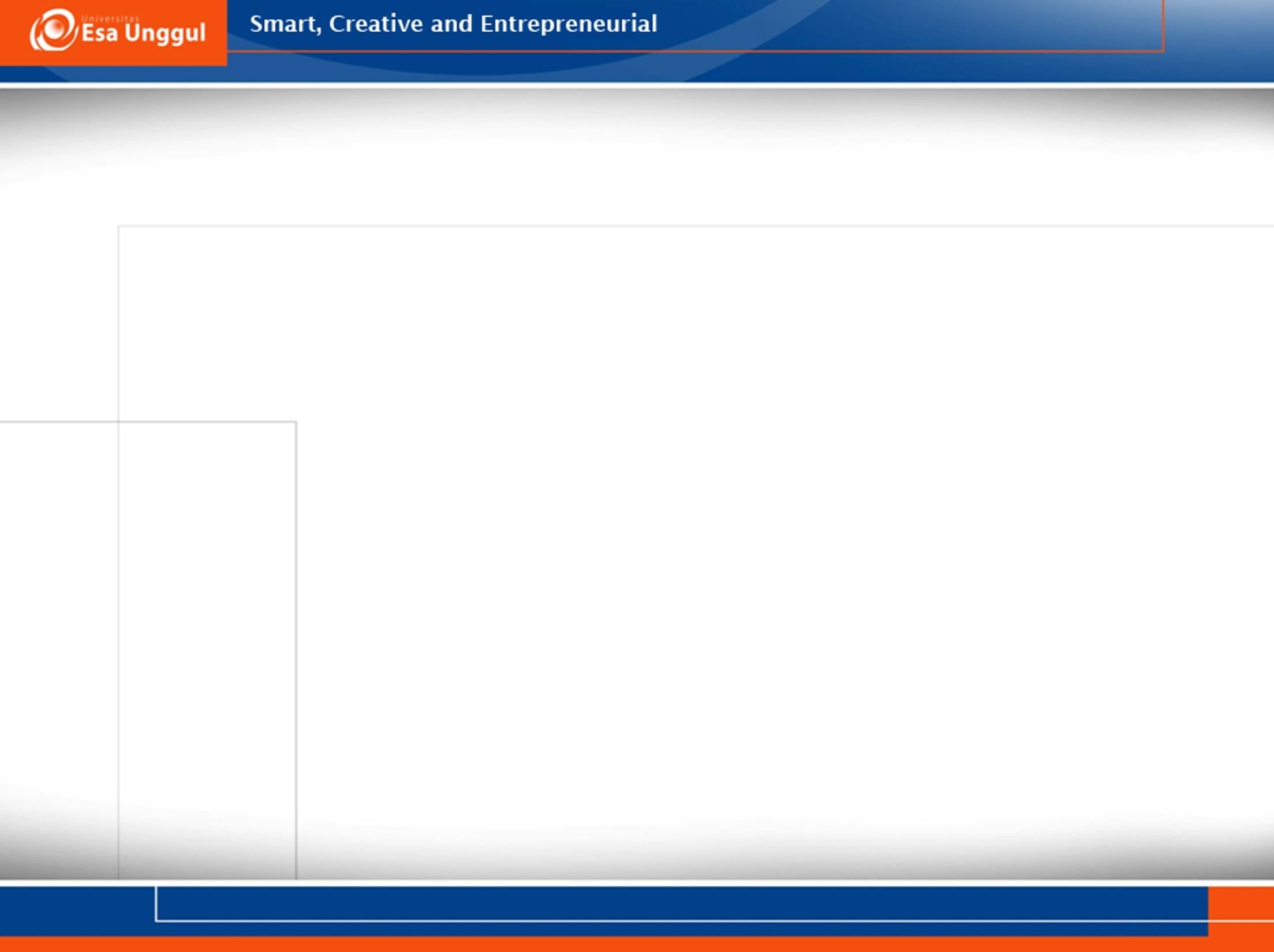 METODE UNTUK MELAKUKAN UNIT TESTING
Cara pengujian hanya dilakukan dengan menjalankan atau mengeksekusi unit atau modul, kemudian diamati apakah hasil dari unit itu sesuai dengan proses sistem yang diinginkan.
Black Box Testing
Cara pengujiannya dengan melihat ke dalam modul untuk meneliti kode-kode program yang ada, dan menganalisis apakah ada kesalahan atau tidak.
White Box Testing
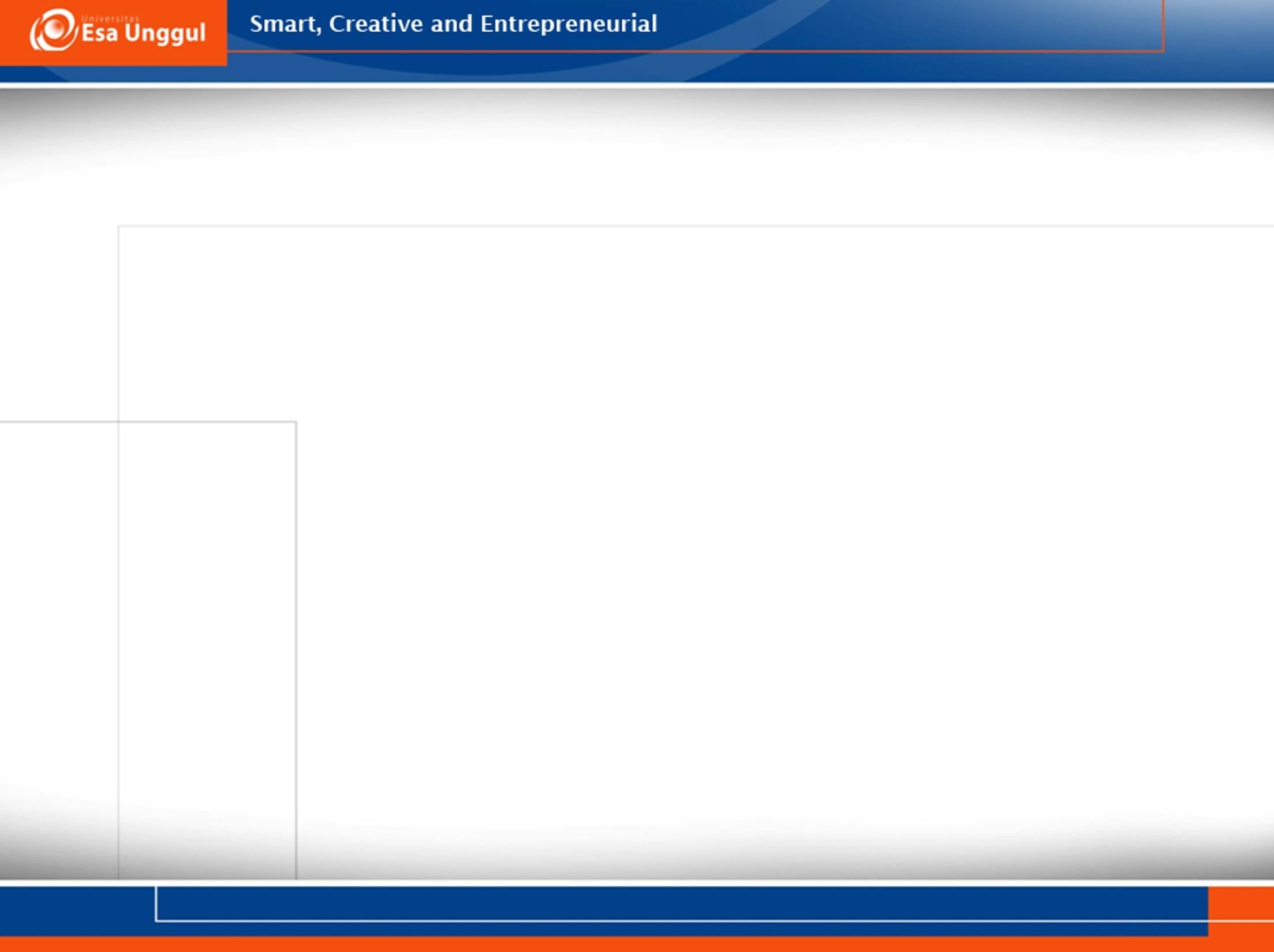 ATURAN YANG BERFUNGSI SEBAGAI SASARAN PENGUJIAN PADA PERANGKAT LUNAK
Pengujian adalah proses eksekusi suatu program dengan maksud menemukan kesalahan

Test case yang baik adalah test case yang memiliki probabilitas tinggi untuk menemukan kesalahan yang belum pernah ditemukan sebelumnya

Pengujian yang sukses adalah pengujian yang mengungkap semua kesalahan yang belum pernah ditemukan sebelumnya
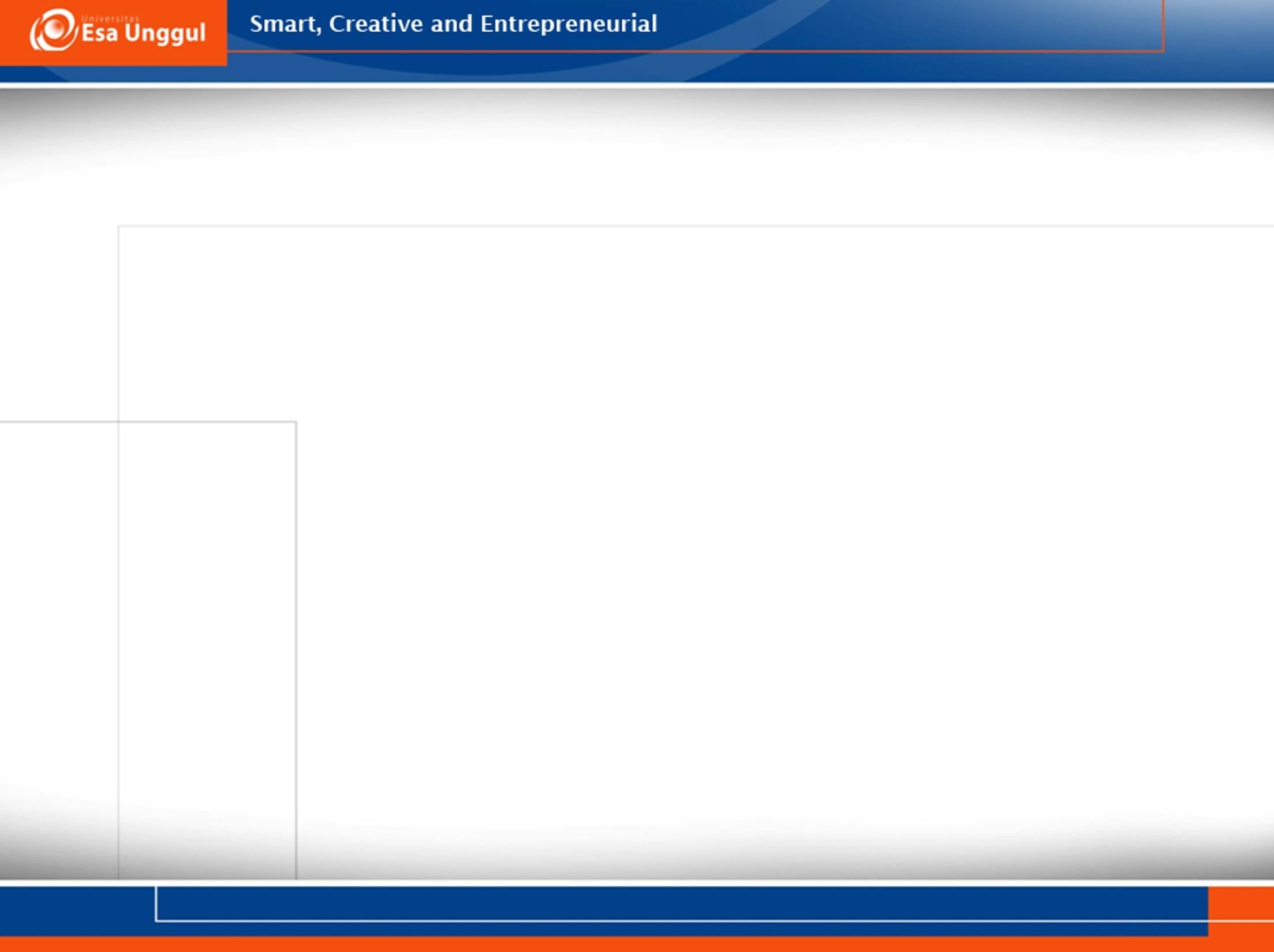 PRINSIP DASAR YANG MENUNTUN PENGUJIAN PERANGKAT LUNAK
Semua pengujian harus dapat ditelusuri sampai ke persyaratan pelanggan
Pengujian harus direncanakan lama sebelum pengujian itu mulai
Prinsip pareto berlaku untuk pengujian perangkat lunak
Pengujian harus mulai “dari yang kecil” dan berkembang ke pengujian “yang besar”
Pengujian yang mendalam tidak mungkin
Untuk menjadi paling efektif, pengujian harus dilakukan oleh pihak ketiga yang independent
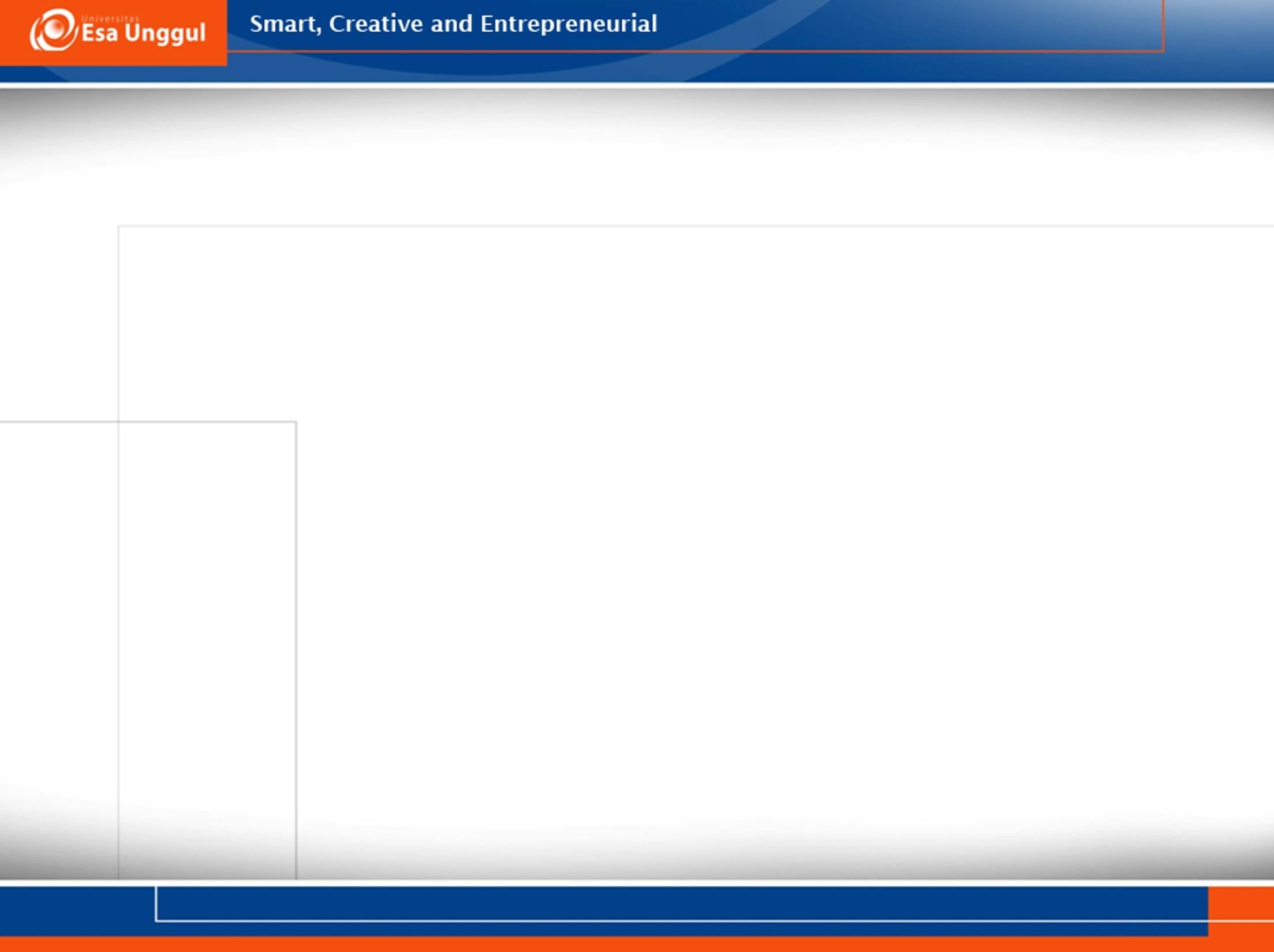 DESAIN TEST CASE
Sasaran utama desain test case adalah untuk mendapatkan serangkaian pengujian yang memiliki kemungkinan tertinggi di dalam pengungkapan kesalahan pada perangkat lunak. Untuk mencapai sasaran tersebut, digunakan 4 kategori yang berbeda dari tehnik desain test case: 
Pengujian White Box
Pengujian Black Box
Integrasi Bottom Up 
Integrasi Top Down
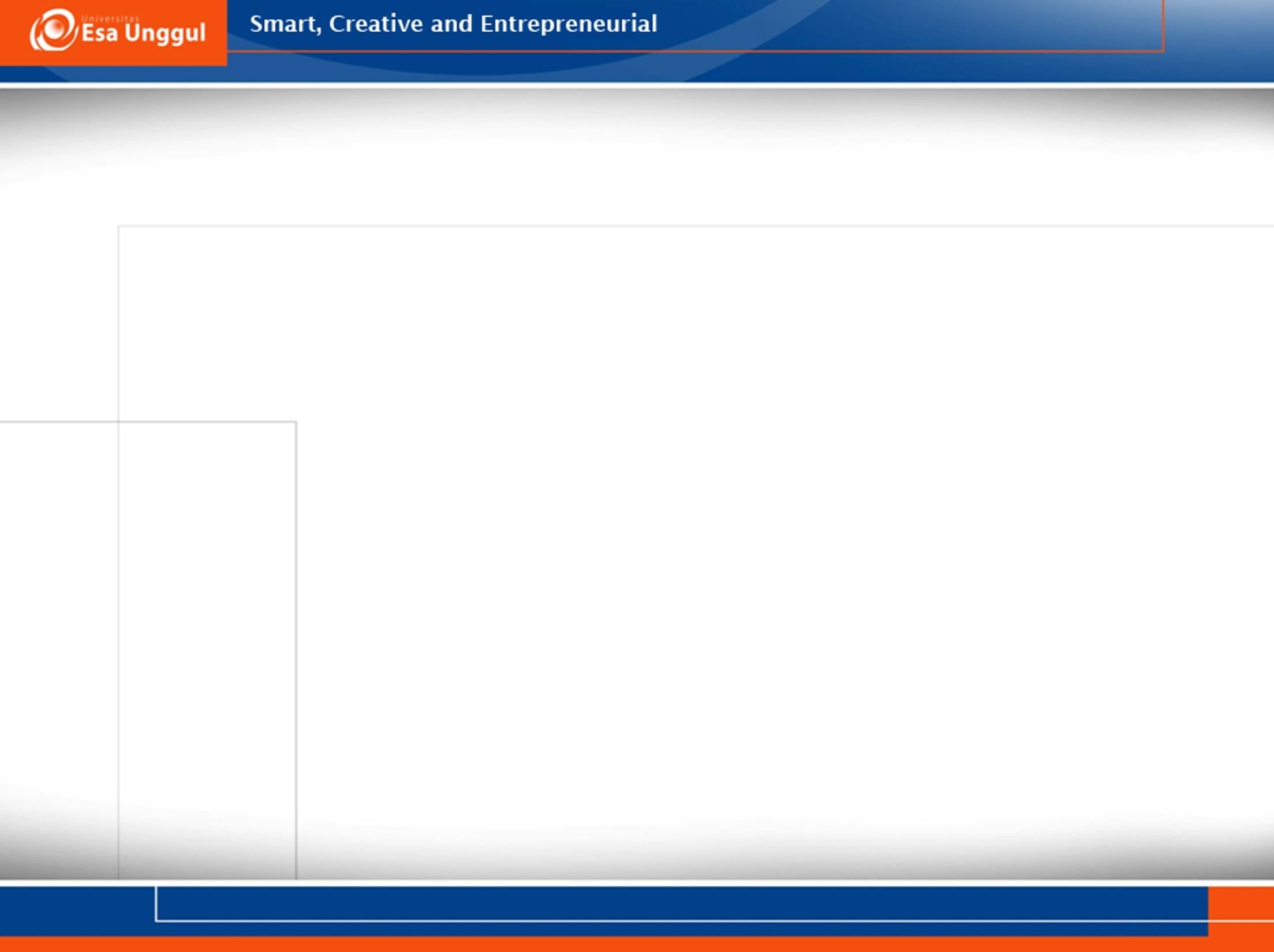 FOKUS PENGUJIAN
Pengujian White Box berfokus pada struktur control program
Pengujian Black Box berfokus pada domain informasi dari perangkat lunak
Integrasi Top-Down adalah pendekatan incremental dengan menggerakkan ke bawah melalui hirarki control, dimulai dengan control utama
Pengujian Integrasi Bottom-up memulai konstruksi dan pengujian dengan modul atomic (modul pada tingkat paling rendah pada struktur program)
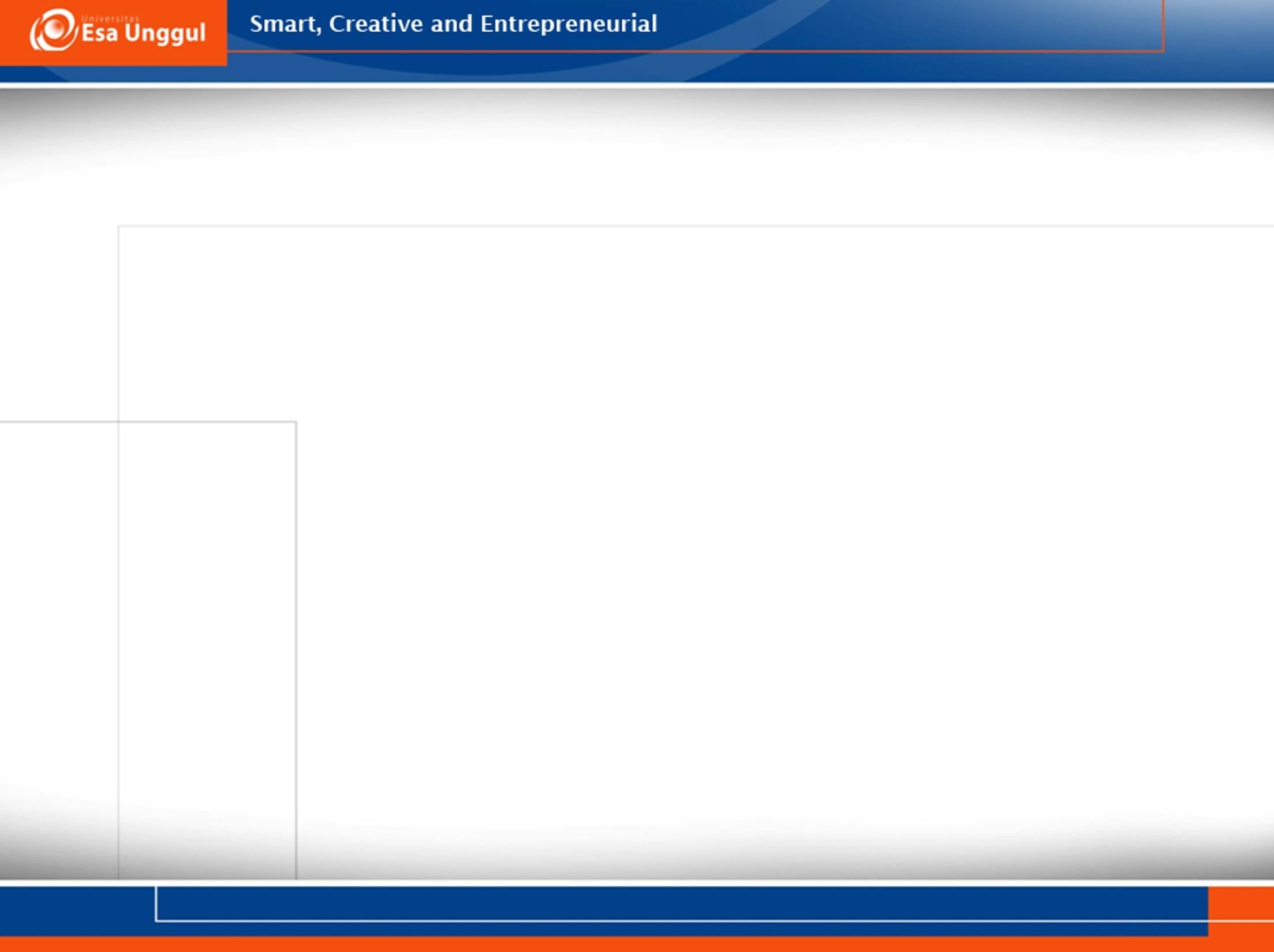 IMPLEMENTASI SISTEM
Tahapan implementasi sistem dapat terdiri dari langkah-langkah berikut :

Menerapkan Rencana Implementasi
Melakukan Kegiatan Implementasi
Tindak Lanjut Implementasi
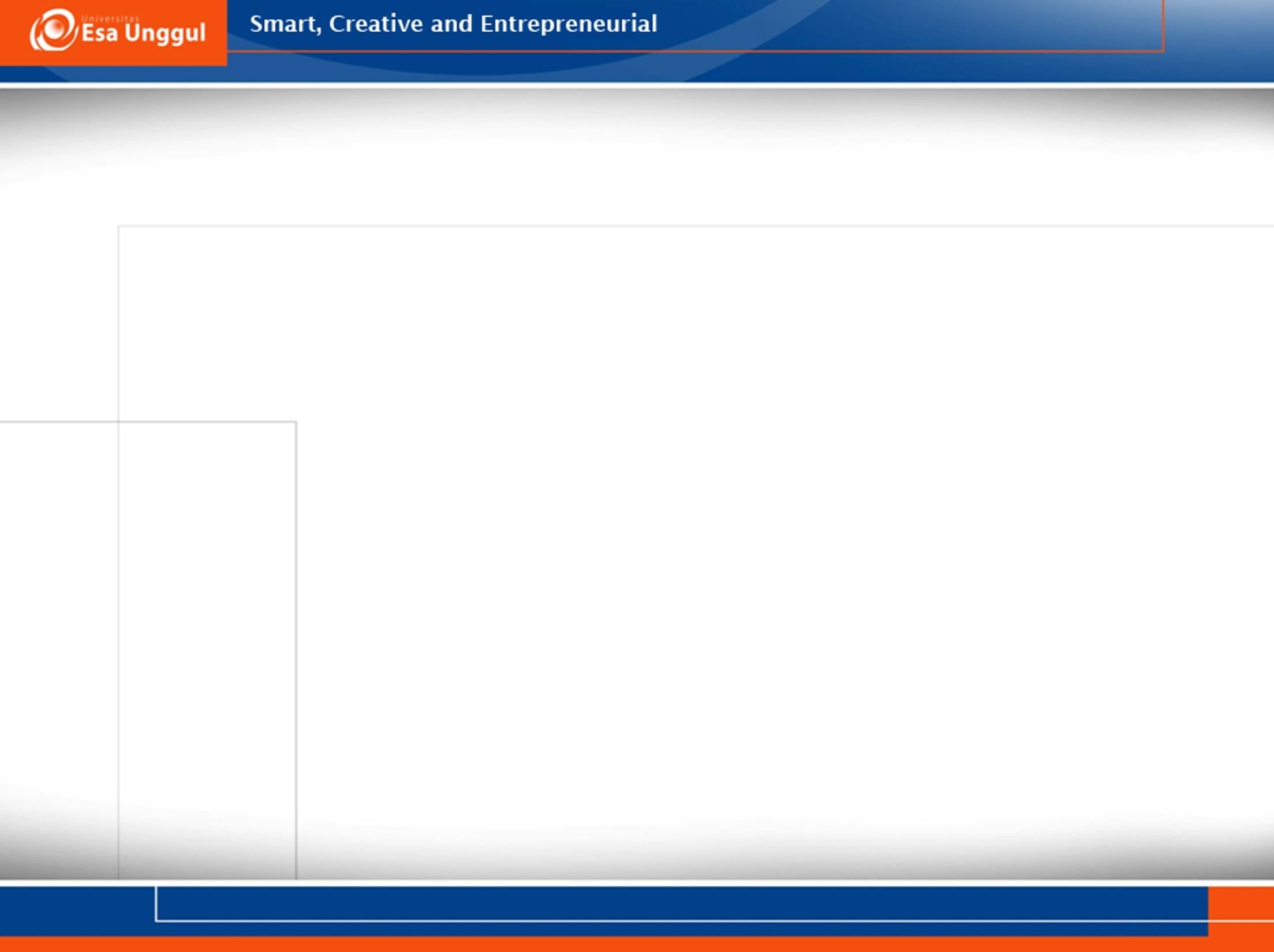 LANGKAH-LANGKAH PENERAPAN SIM
Pasang sebuah sistem dalam suatu organisasi yang baru dibentuk Hentikan pemakaian sistem lama
Buat rencana penerapannya
Identifikasi tugas-tugas penerapan
Susun hubungan antara tugas-tugas
Buatkan jadwalnya
Susun sistem laporan dan pengendalian
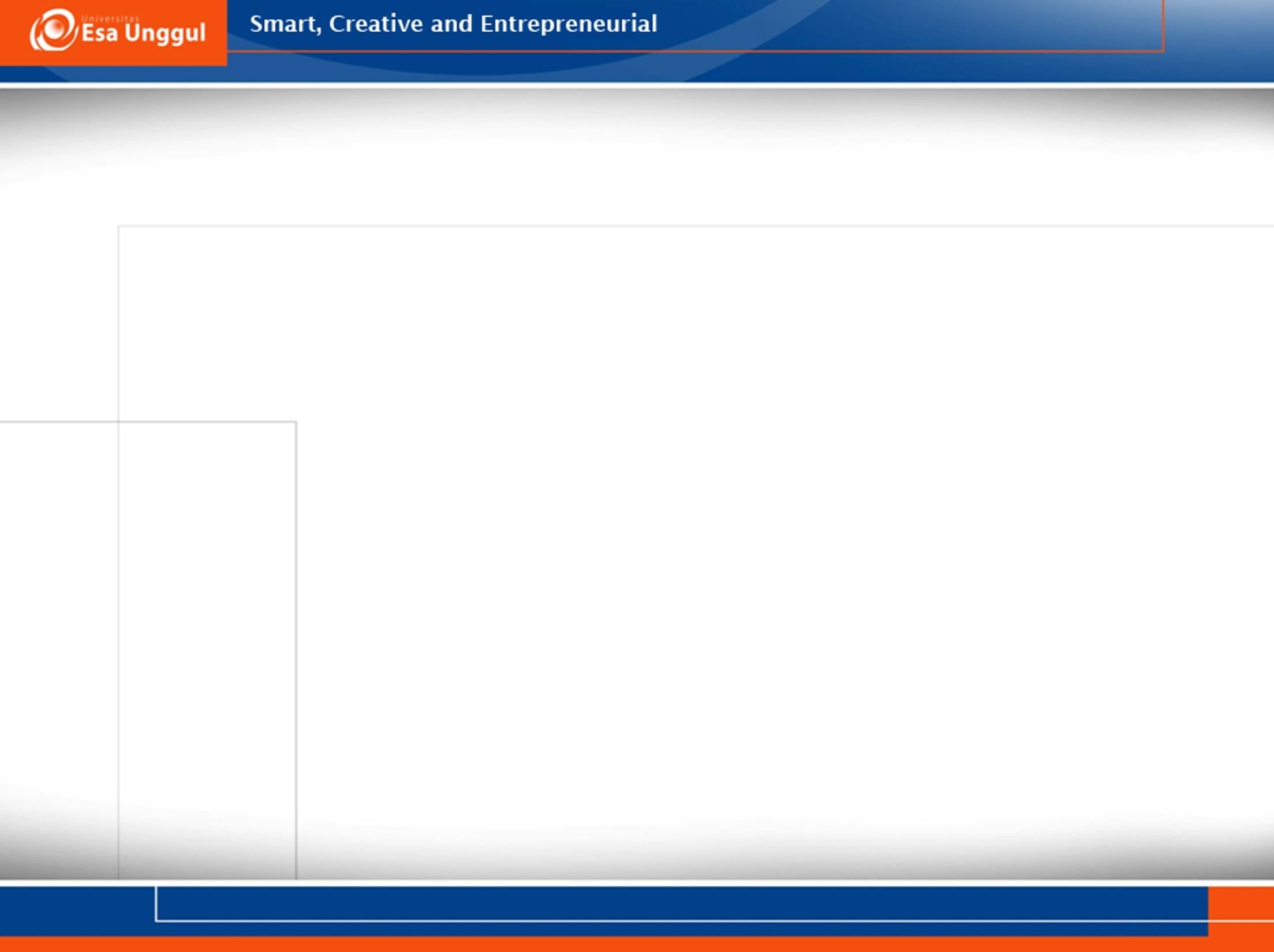 PEMELIHARAAN SIM
Jenis-jenis pemeliharaan perangkat lunak meliputi :
Korektif, yaitu pemeliharaan yang dilakukan apabila terjadi kesalahan atau kerusakan
Adaptif atau produktif, yaitu pemeliharaan yang dilakukan secara terus- menerus melalui proses monitoring
Penyempurnaan, yaitu pemeliharaan sebagai hasil dari penemuan perawatan adaptif
Preventif, yaitu pemeliharaan yang dilakukan untuk pencegahan kerusakan
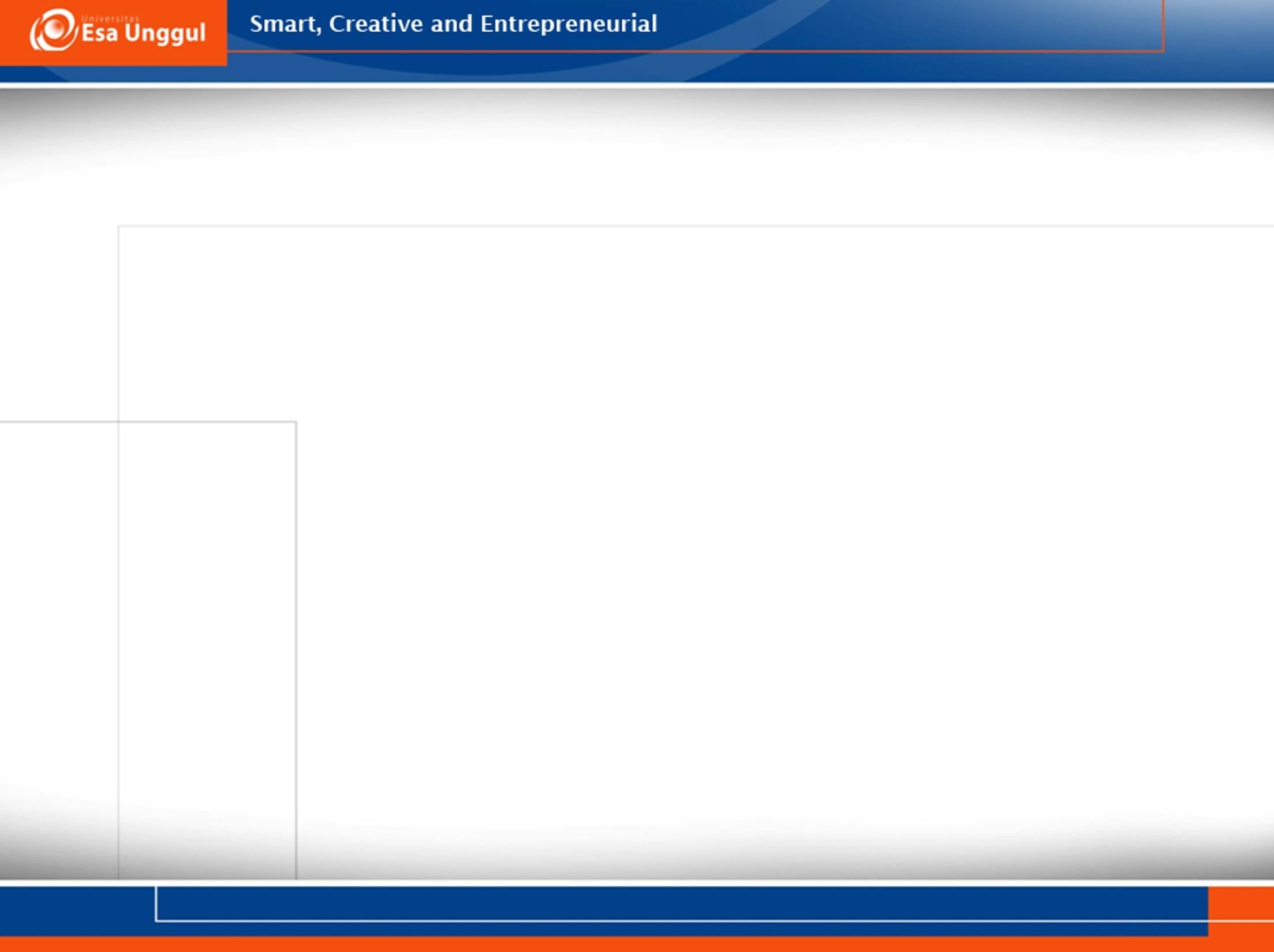 Terima Kasih